Портфолио
Ученицы 1 «Л» класса Соловьевой Виктории  МАОУ СОШ «НьюТон»
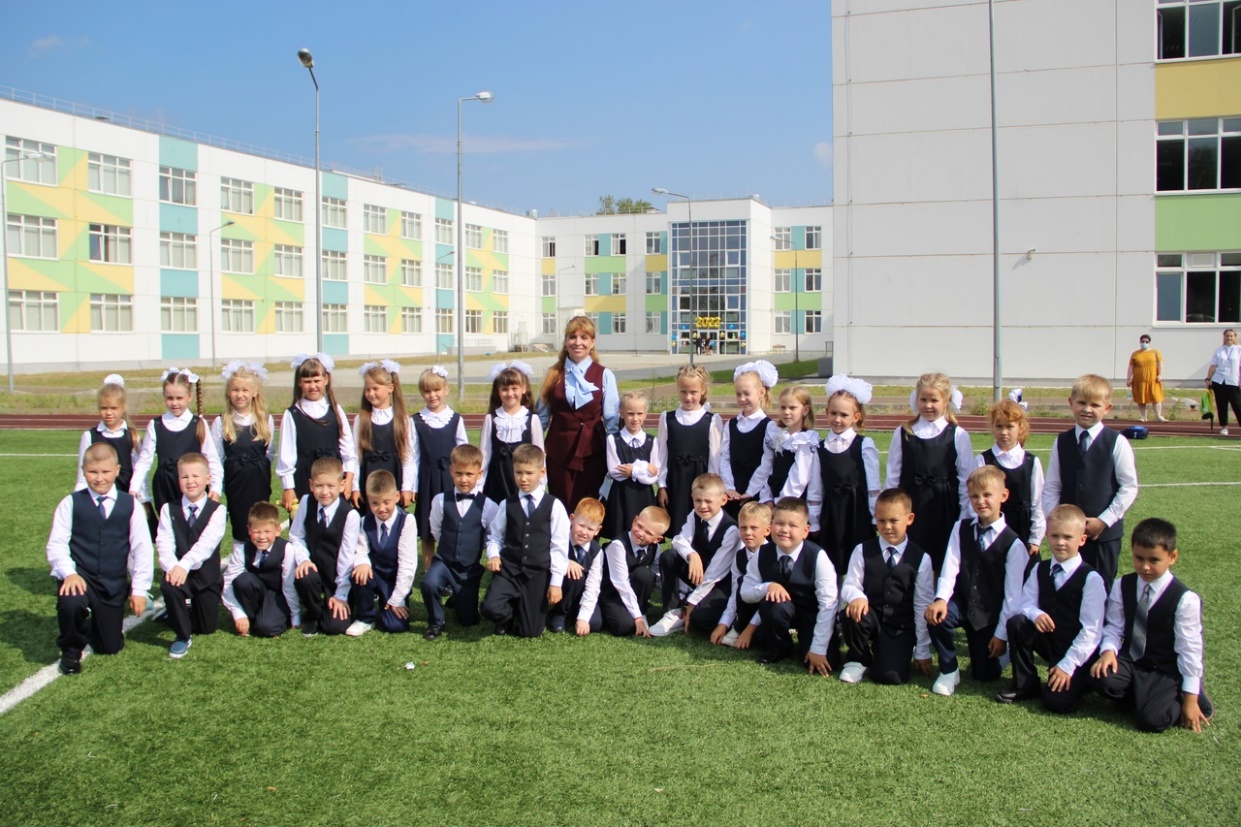 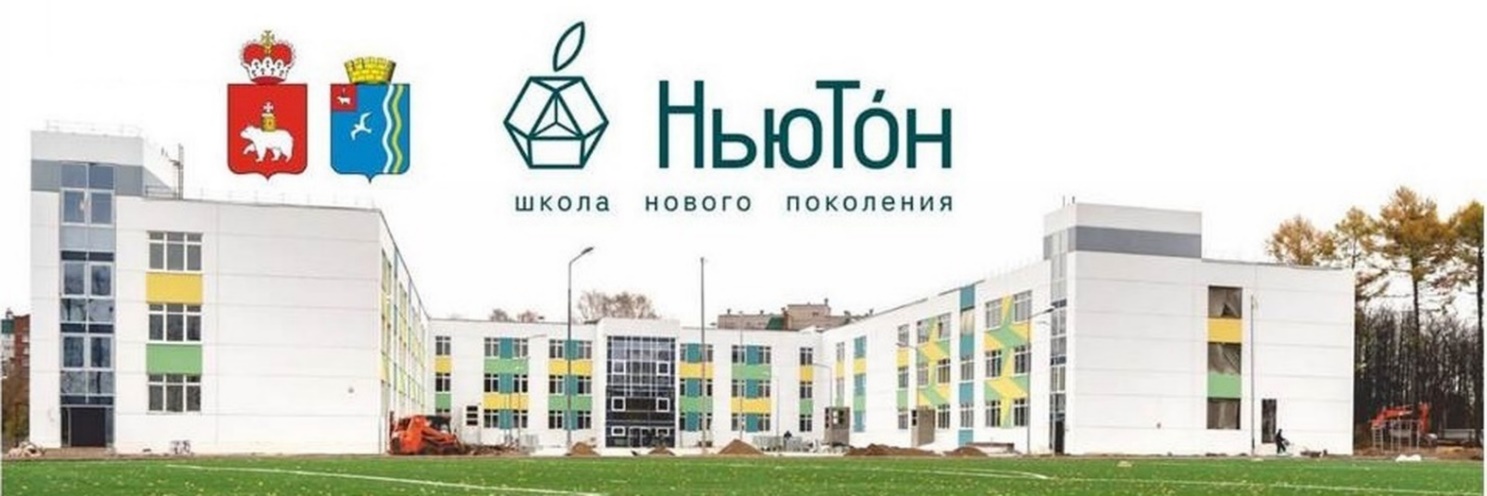 Ученицы 1 «Л» классаСоловьевой ВикторииМАОУ СОШ НьюТон
«мой мир»
1 Раздел
Моя семья!!
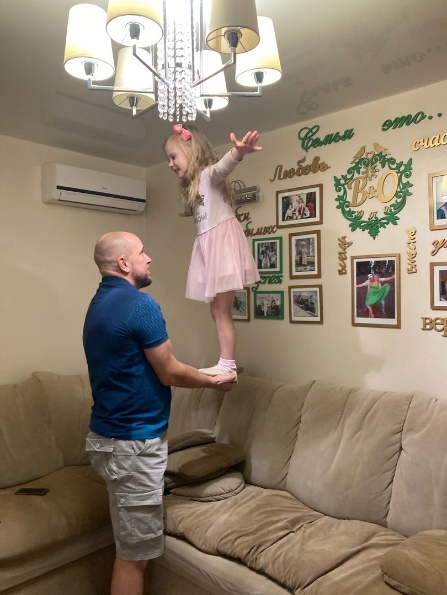 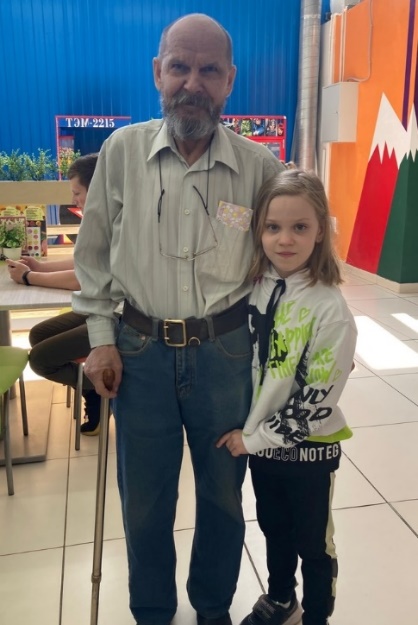 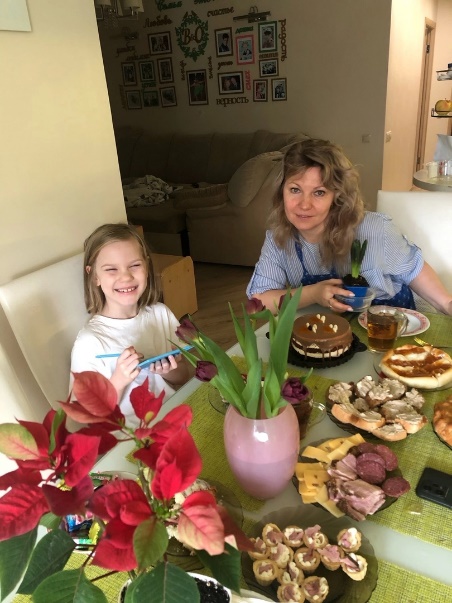 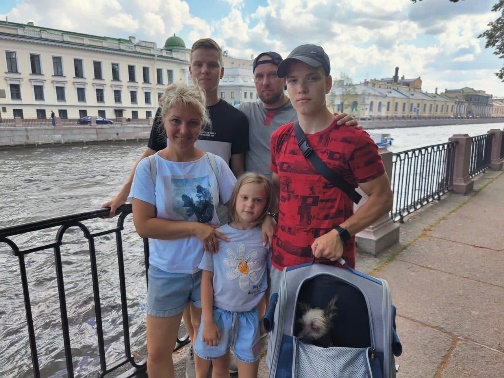 Мои друзья!!
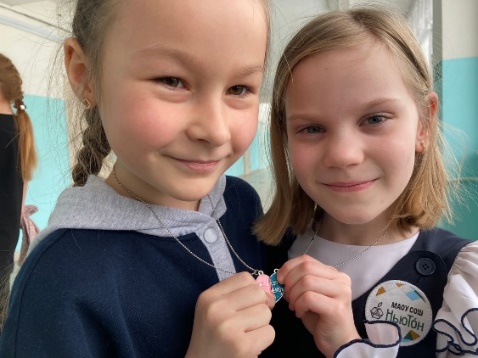 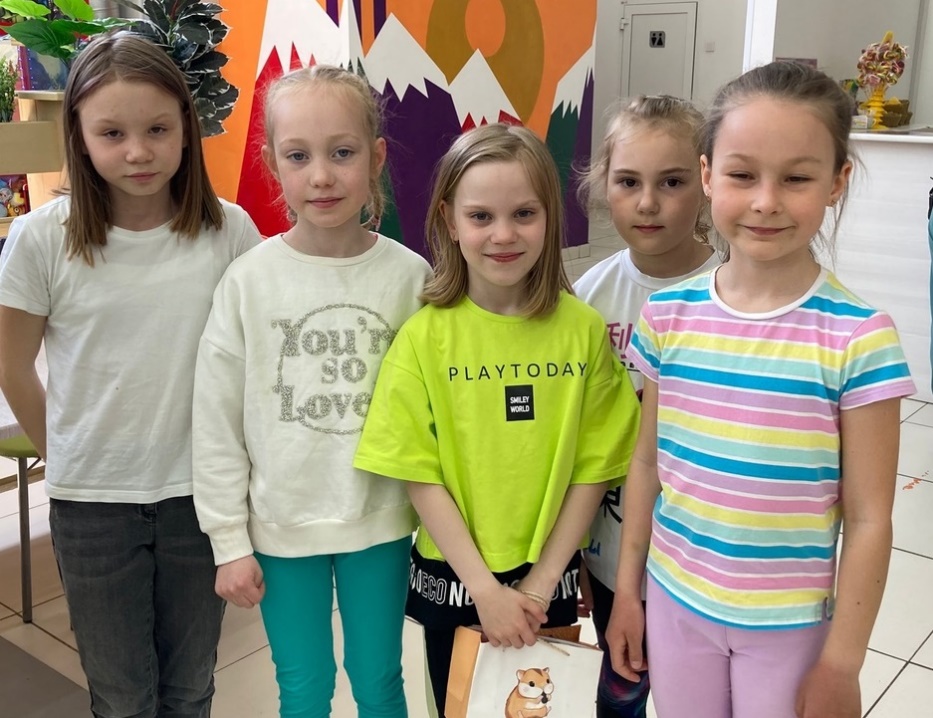 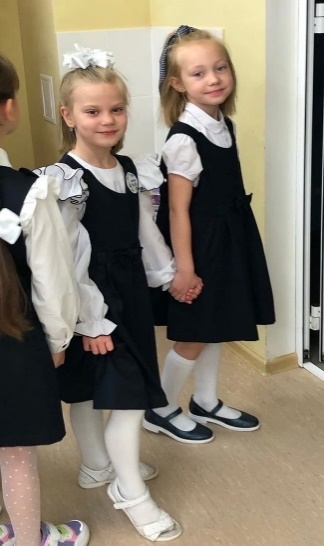 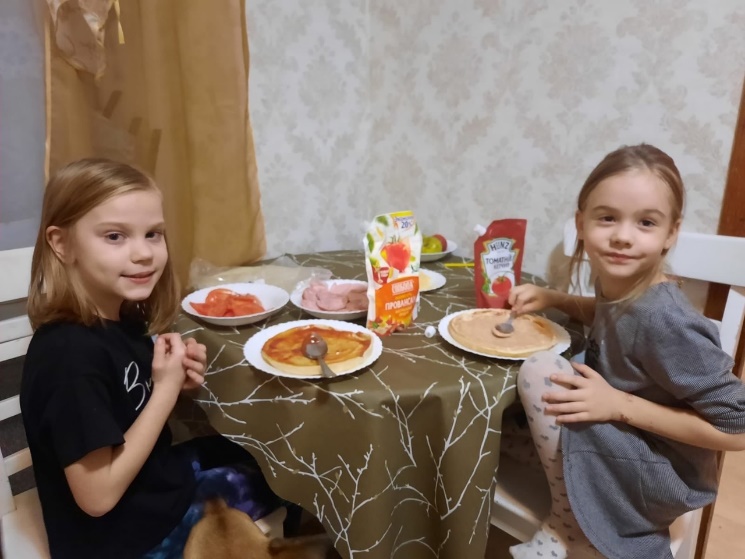 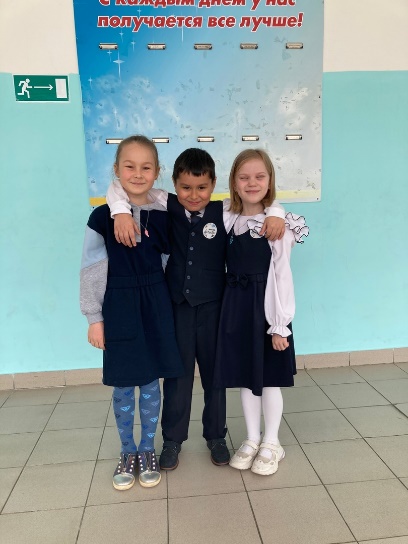 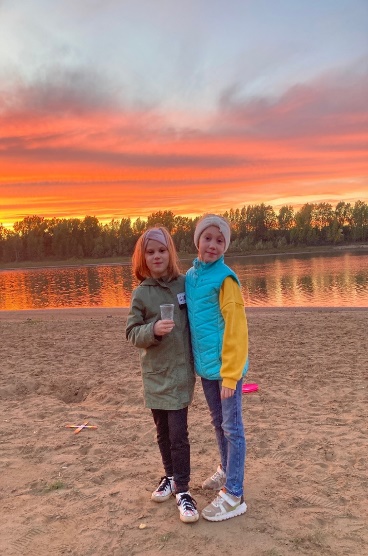 Мои увлечения
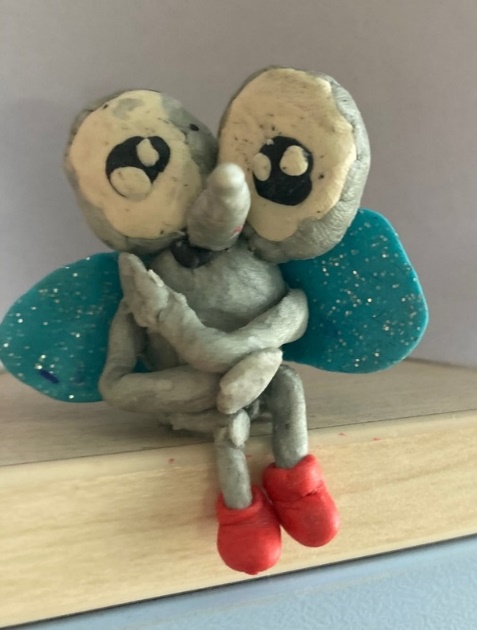 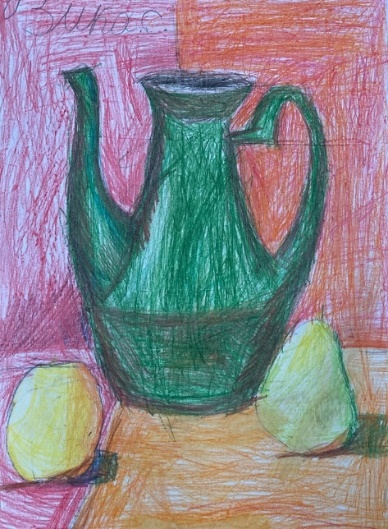 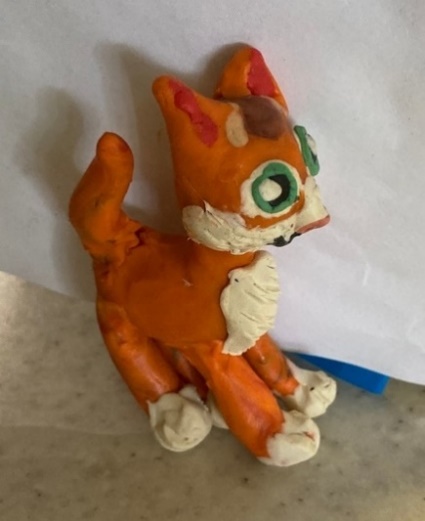 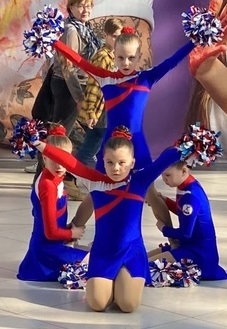 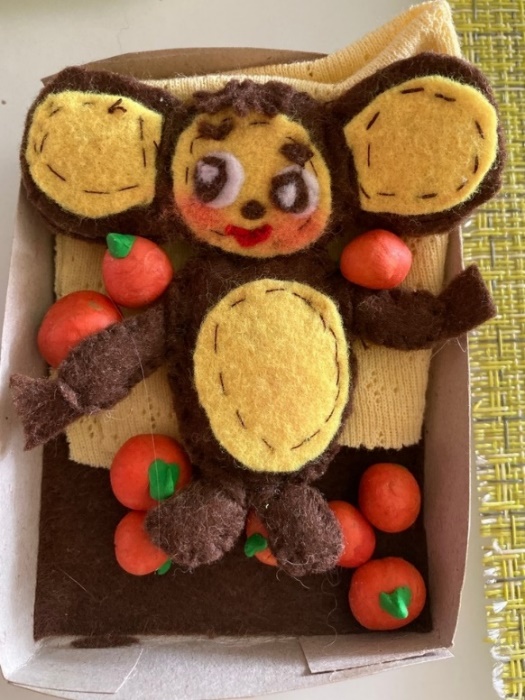 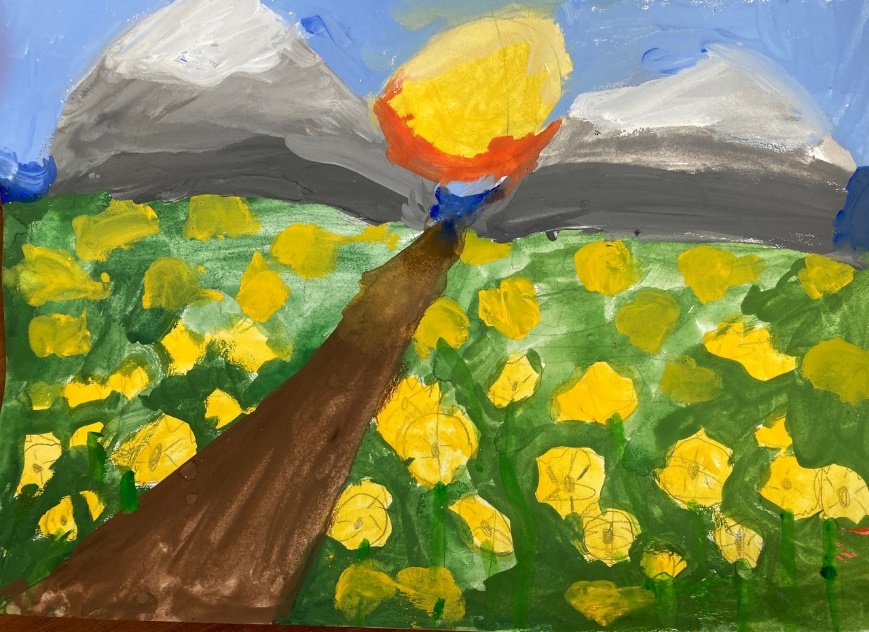 Мои питомцы
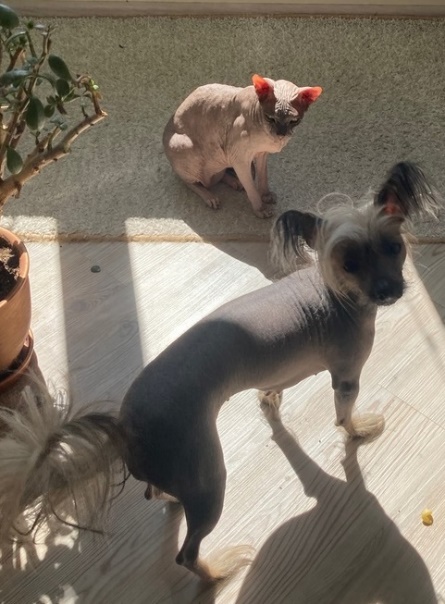 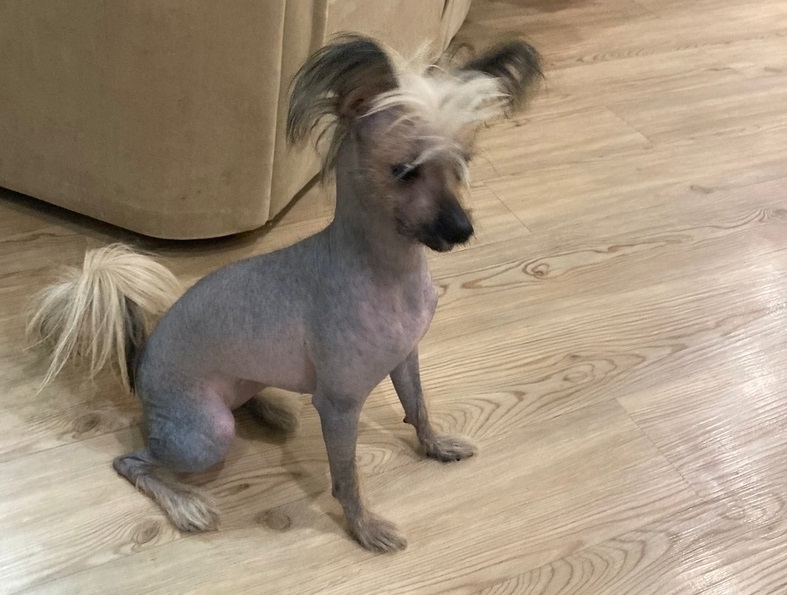 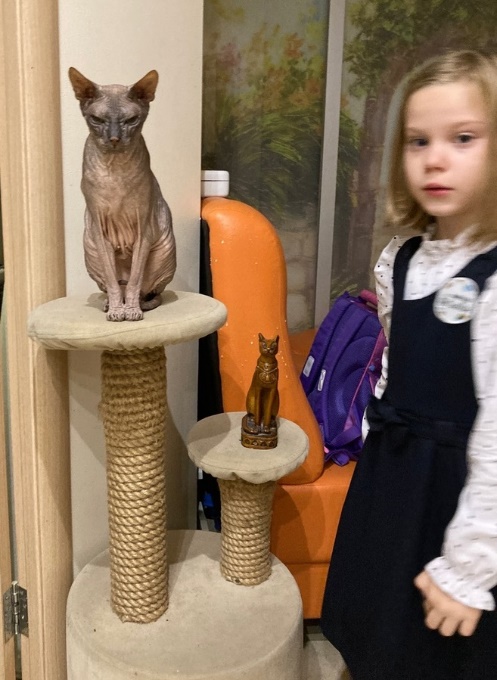 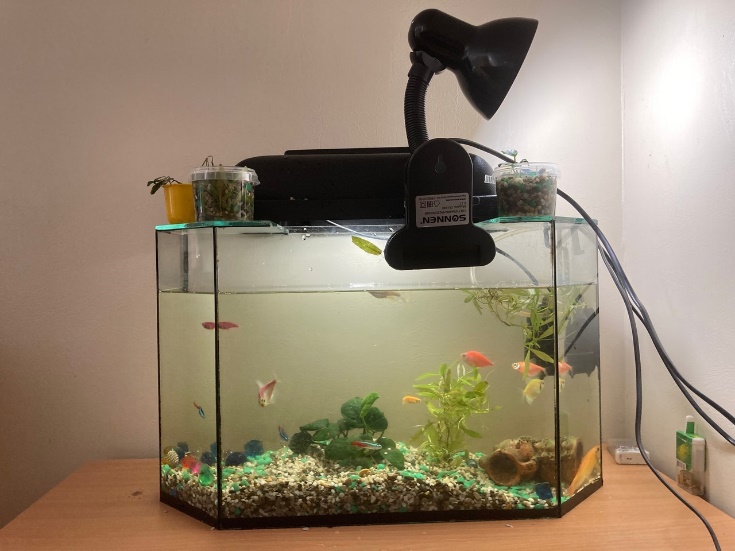 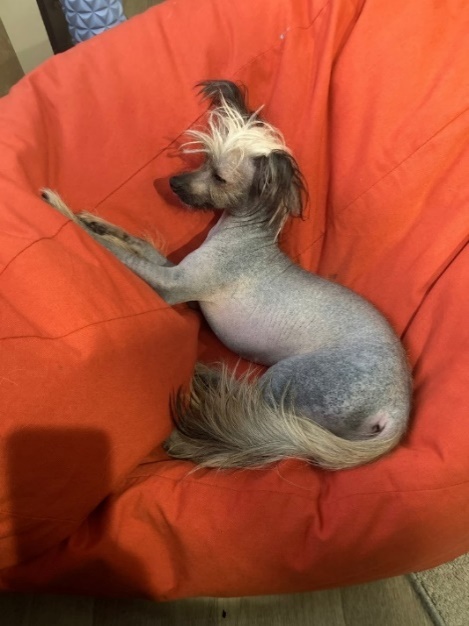 «Моя мечта»Я хочу стать ветеринаром!
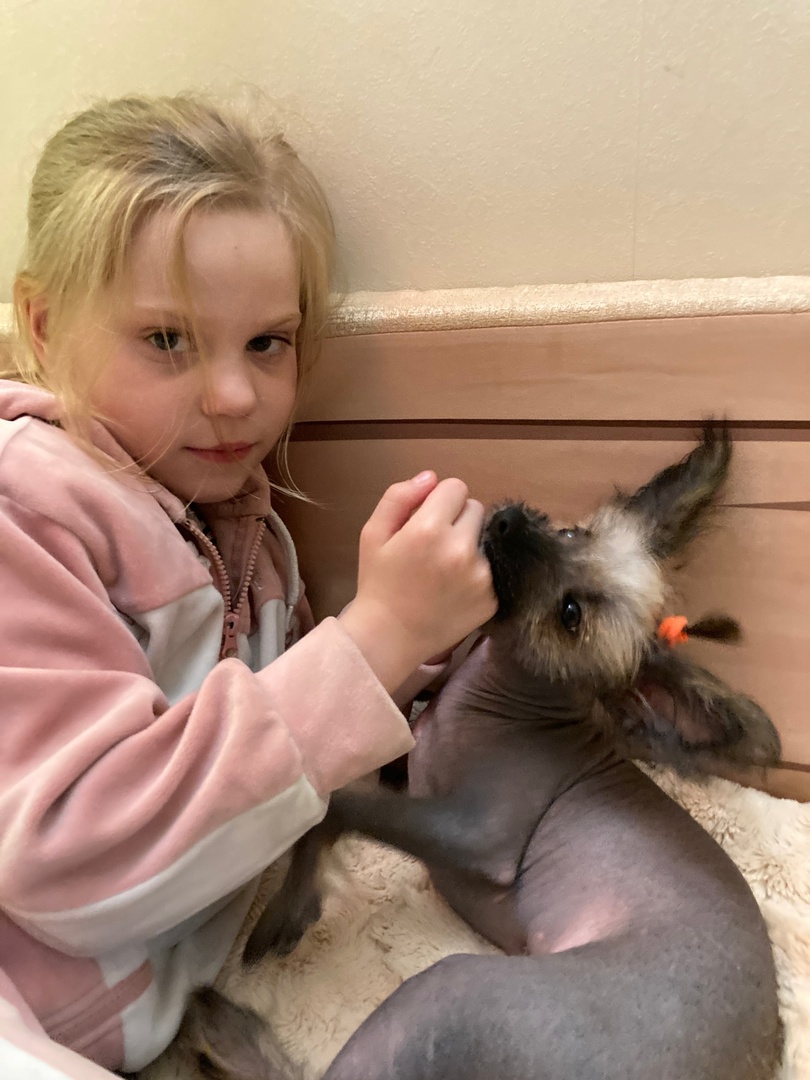 «МОЯ УЧЕБА»«Лучики» 1 «Л» класс
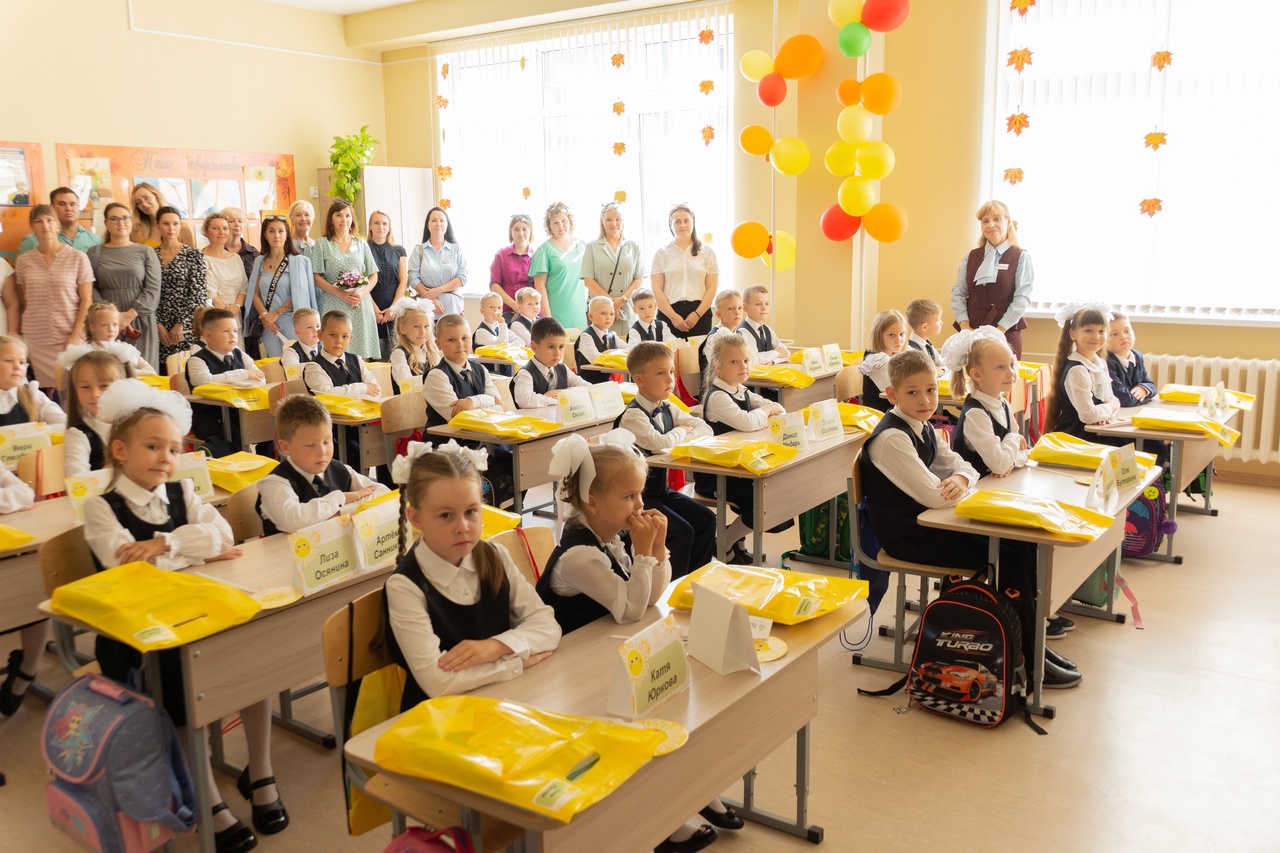 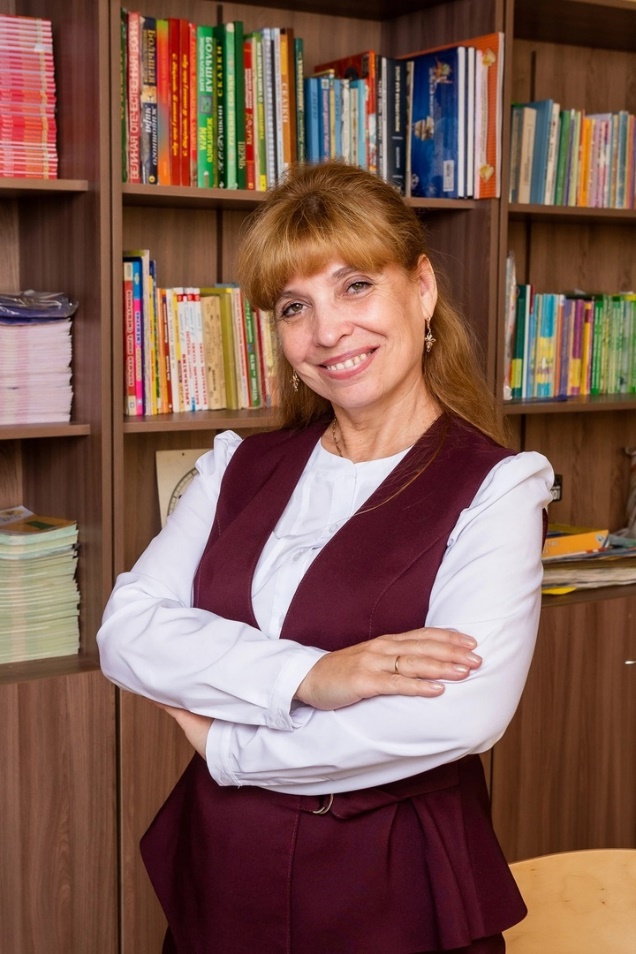 3 раздел
«Наше наследие»
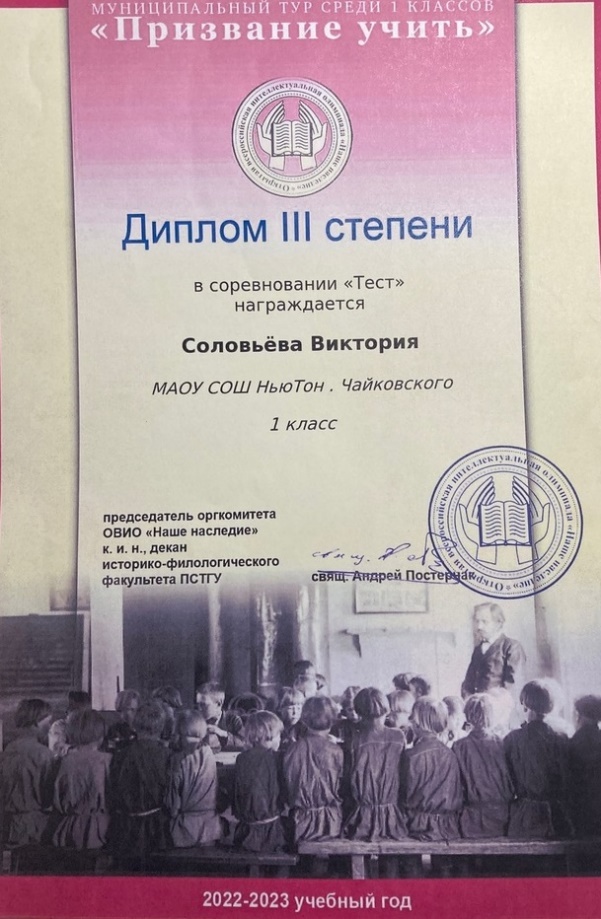 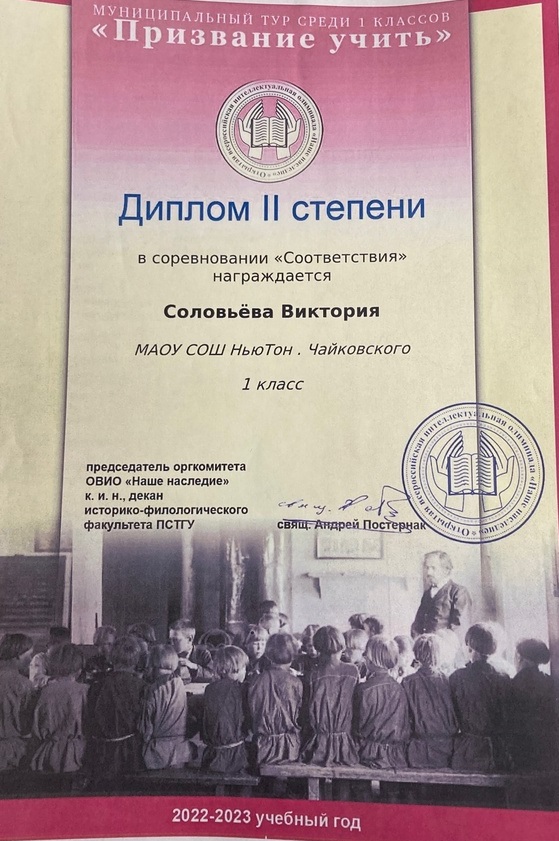 «Окружающий мир»
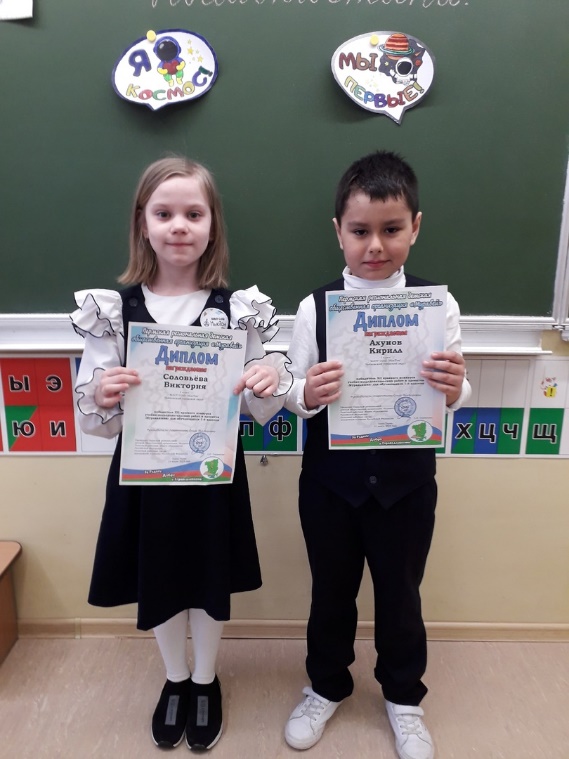 исследовательская работа
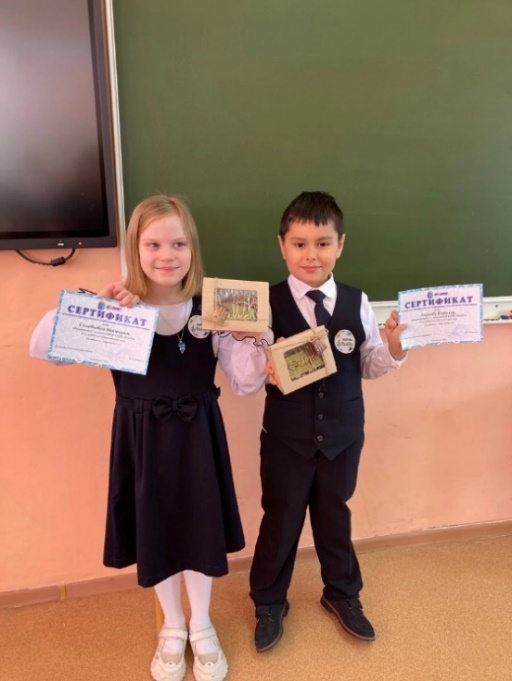 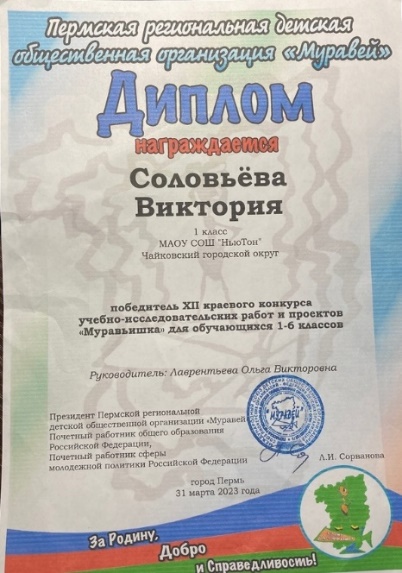 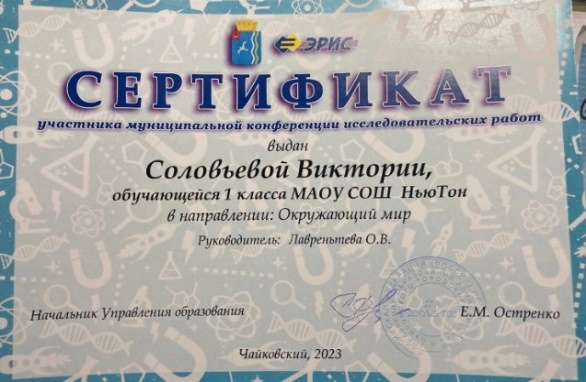 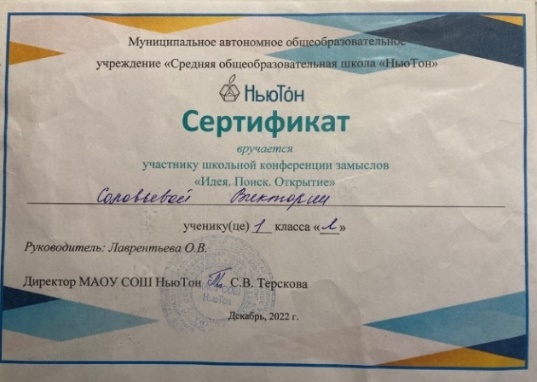 «Муравьишка»
Муниципальная конференция  исследовательских работ
Идеи и замыслы
Математика
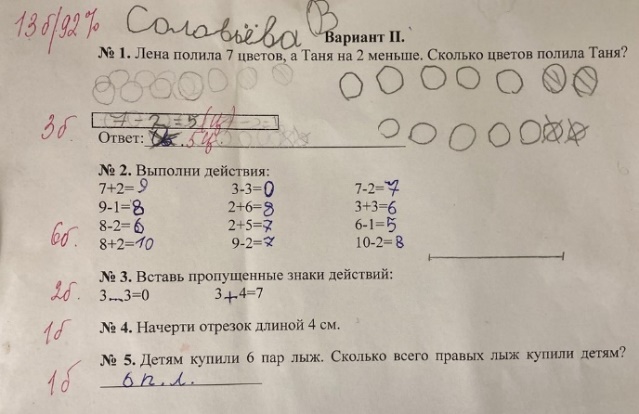 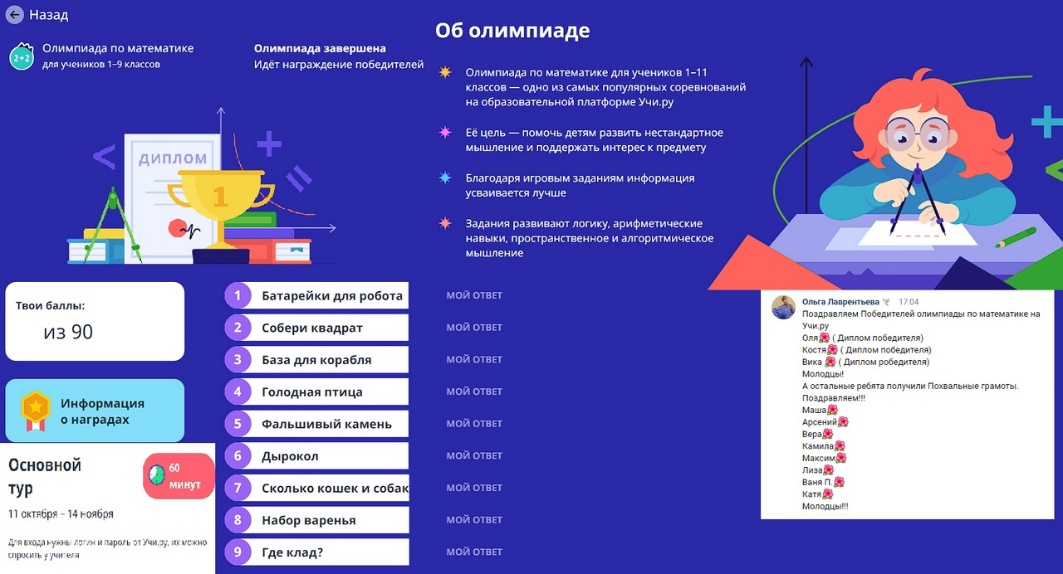 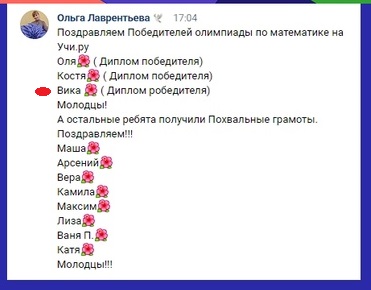 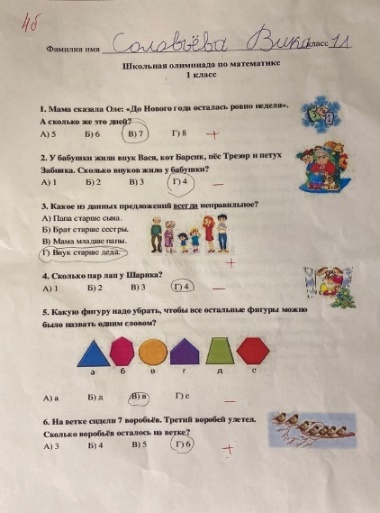 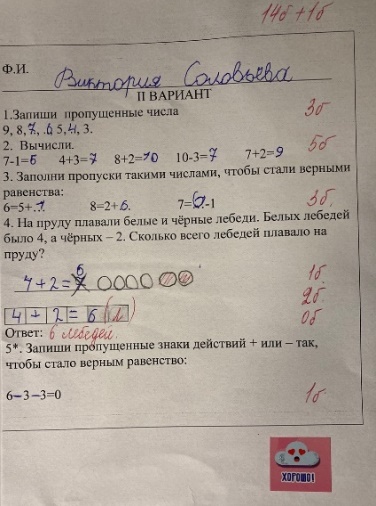 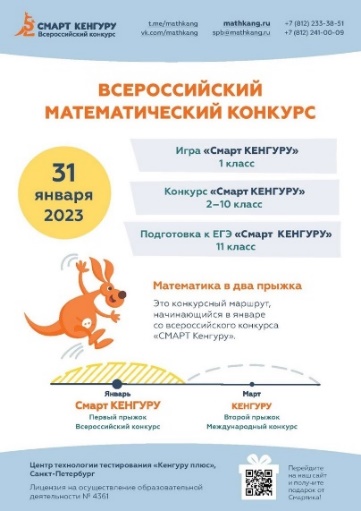 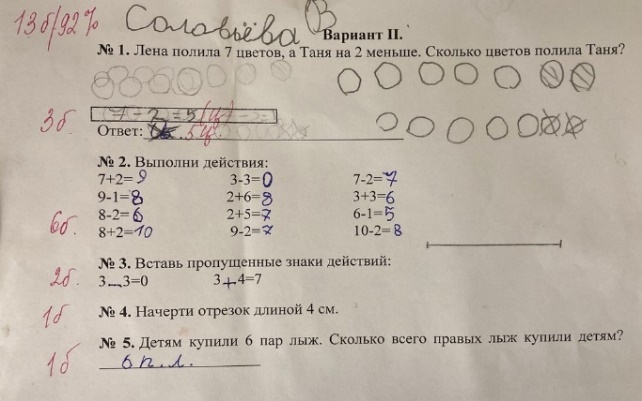 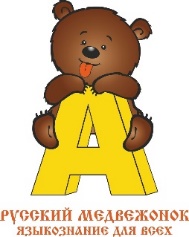 Русский язык
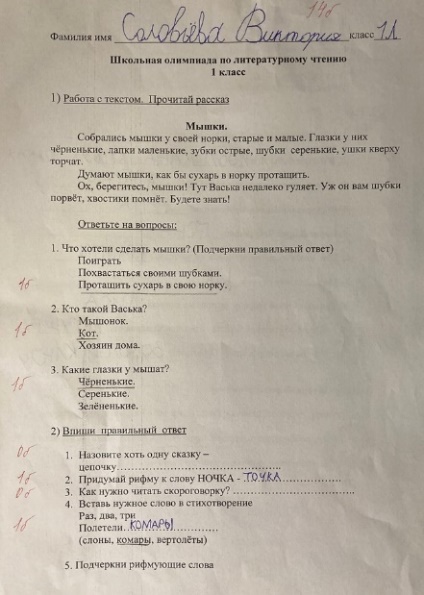 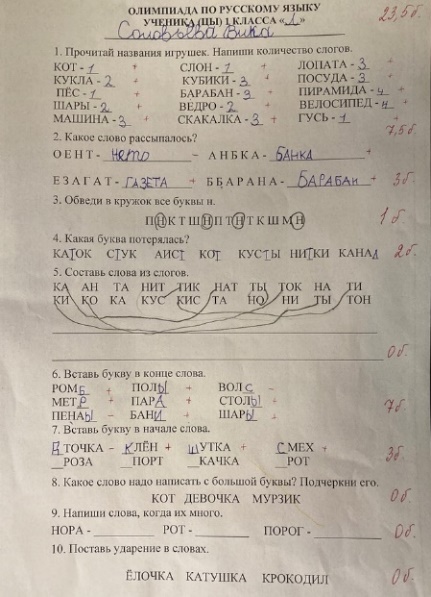 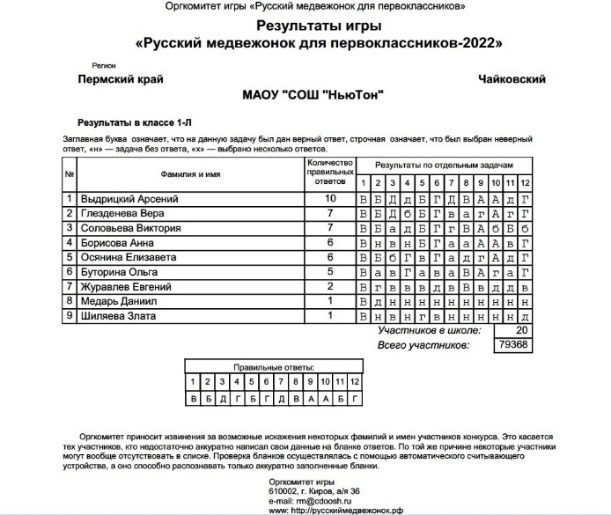 ОКРУЖАЮШИЙ МИР
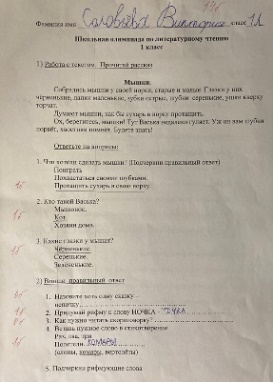 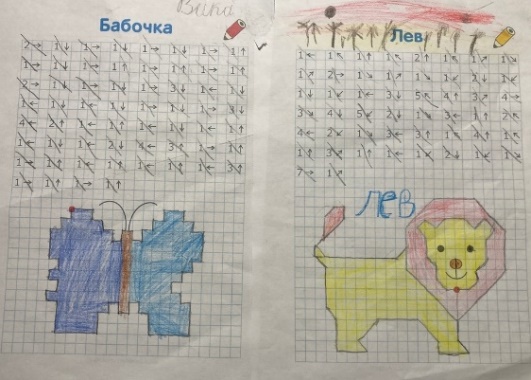 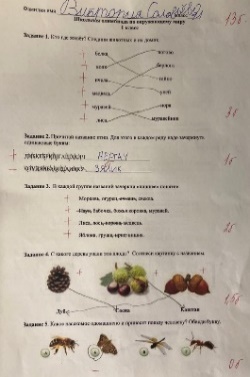 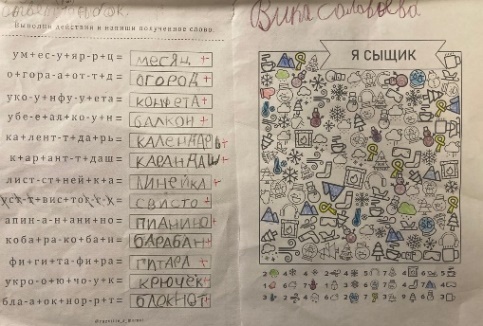 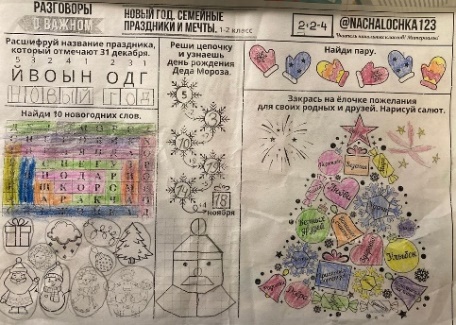 «Общественная работа»
4 раздел
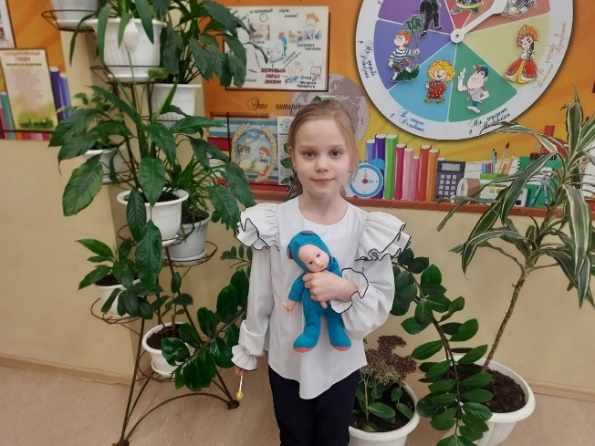 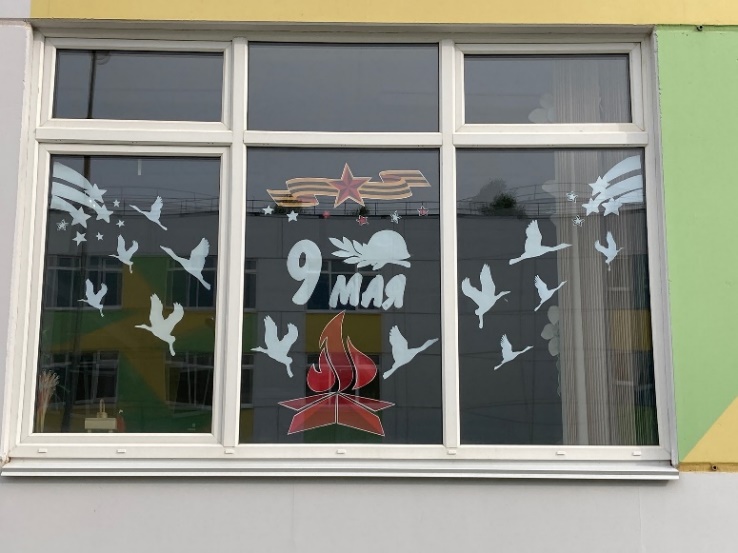 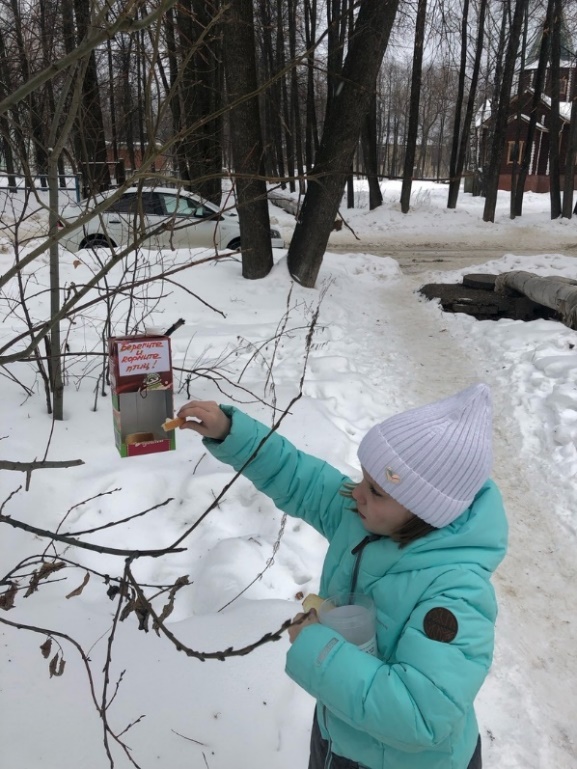 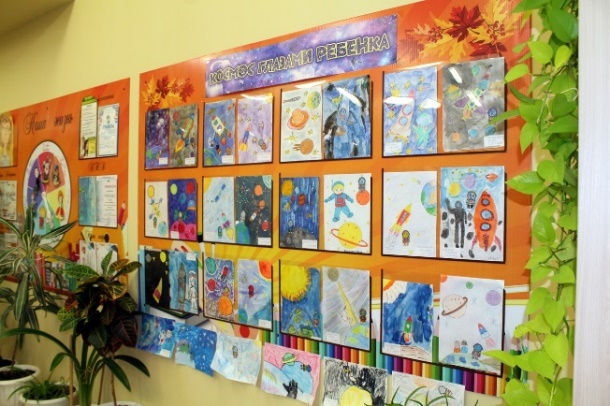 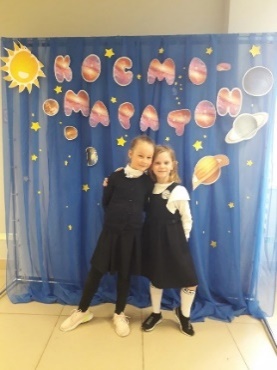 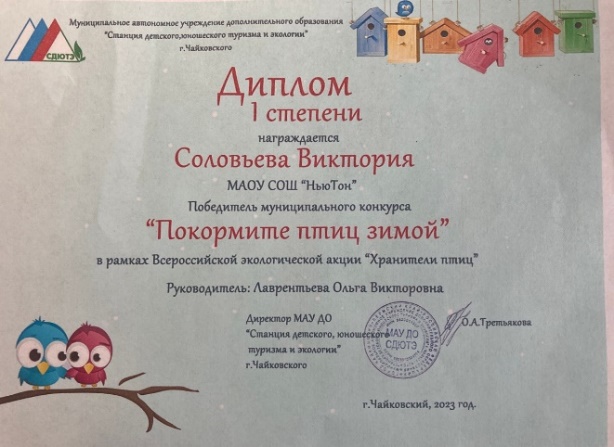 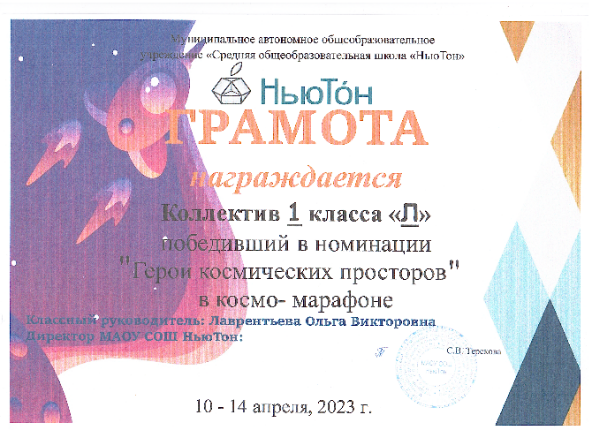 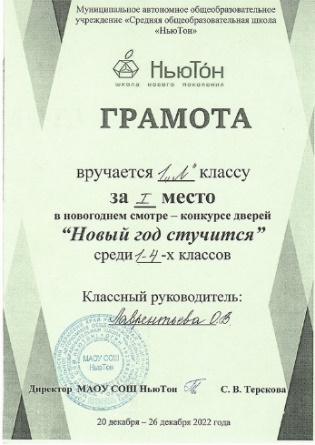 5 раздел
«Творческие работы»
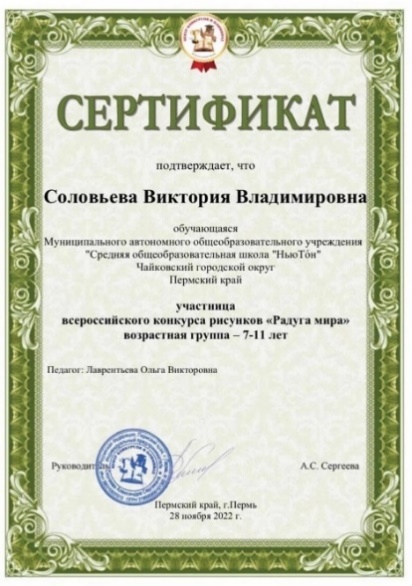 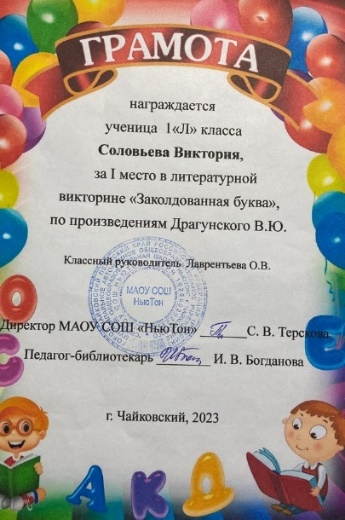 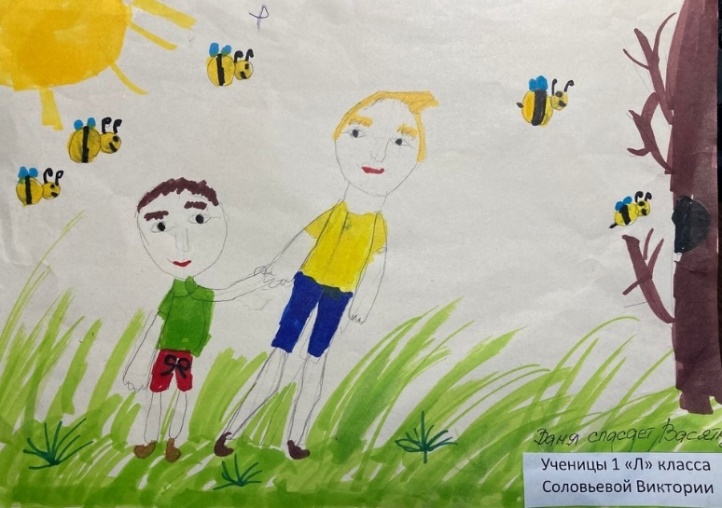 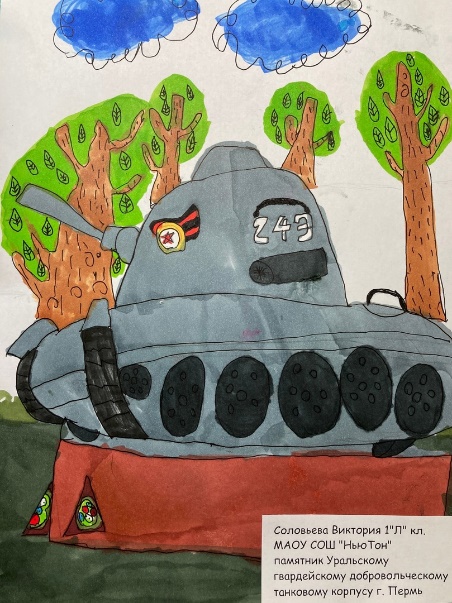 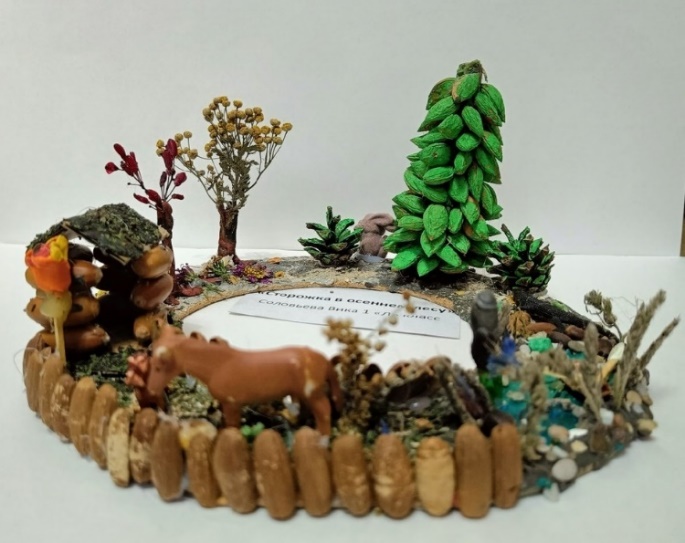 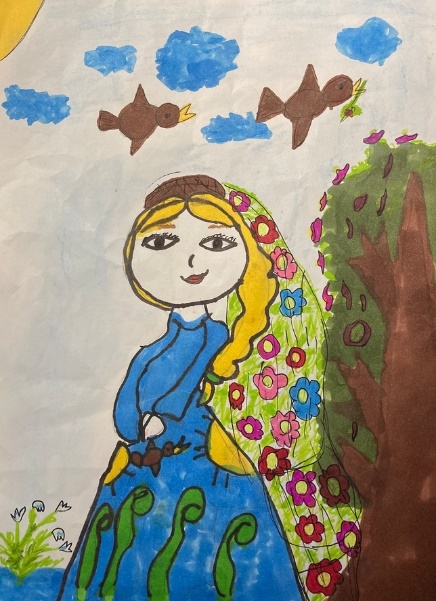 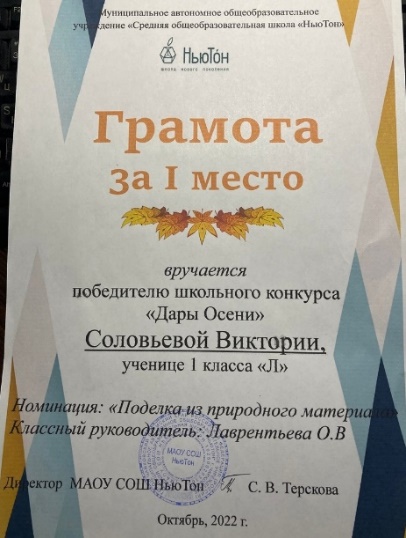 «мои впечатления»
6 раздел
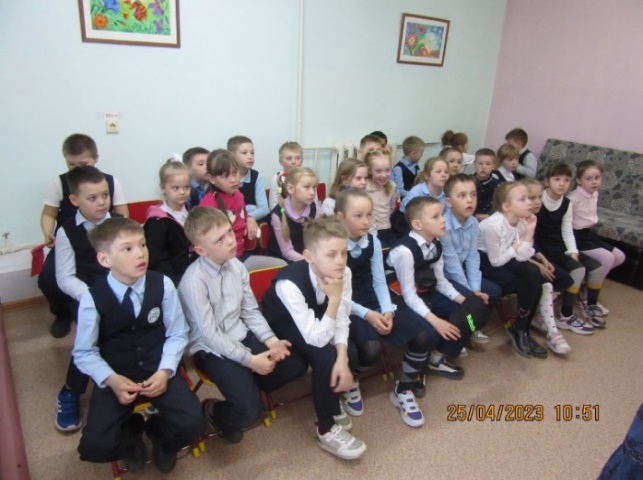 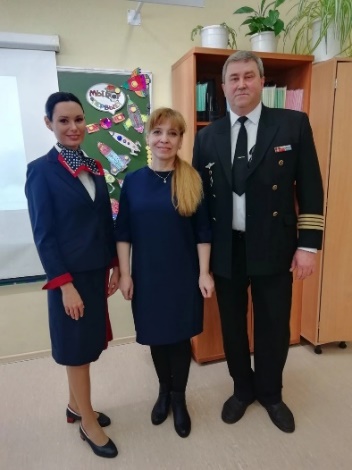 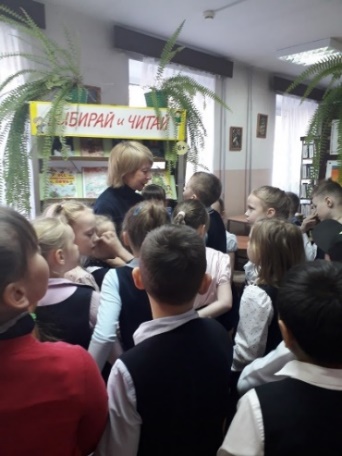 Гости вертолетчик и стюардесса
библиотека
Музей космонавтики
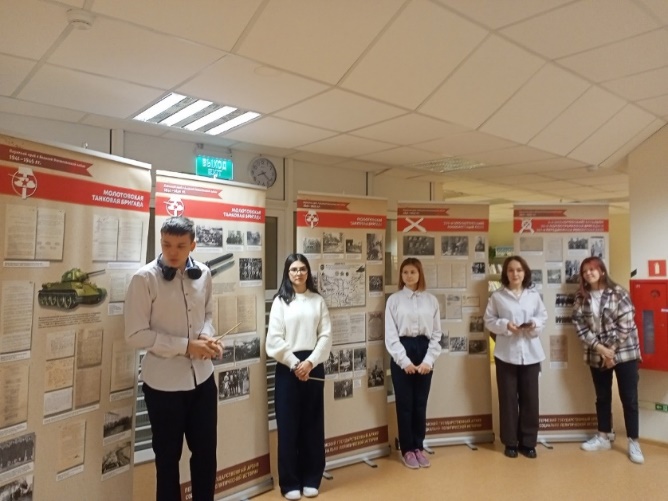 Школьный музей
театр
«Праздники и мероприятия»
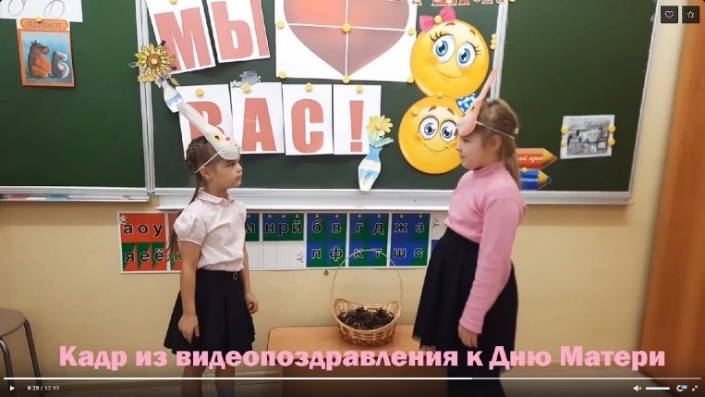 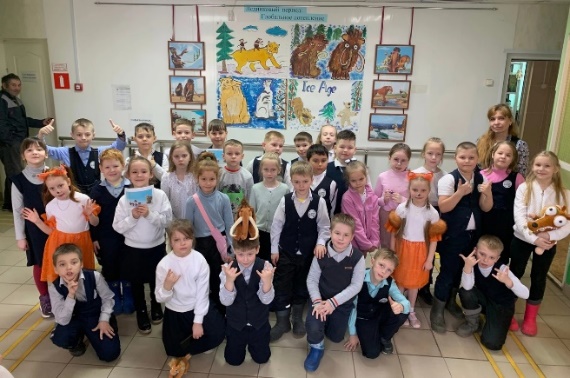 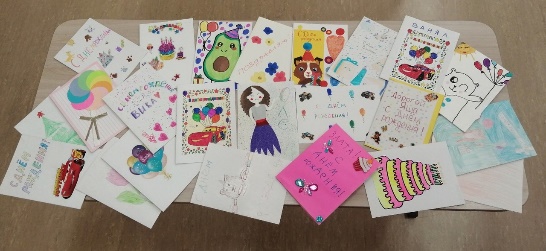 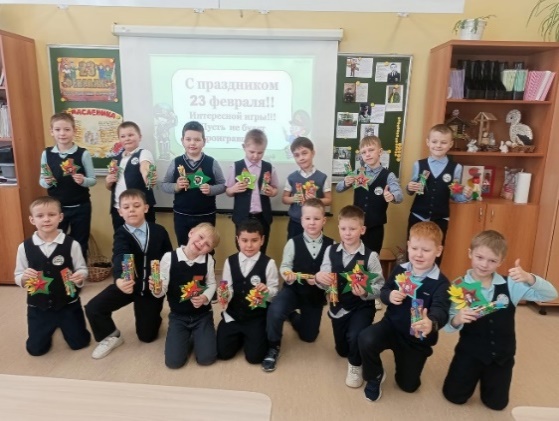 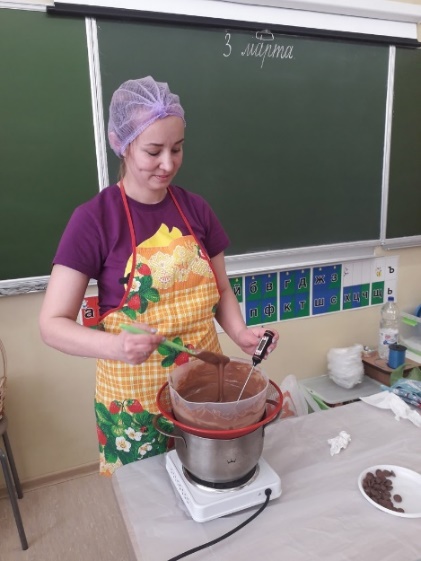 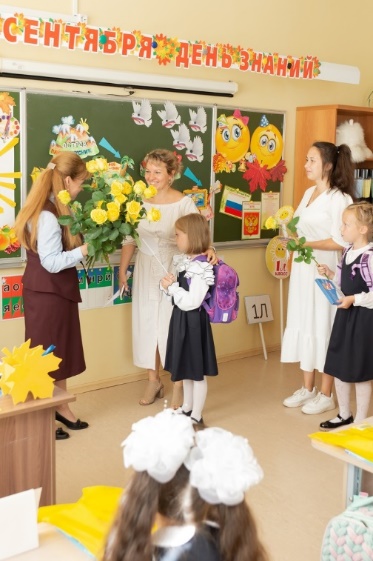 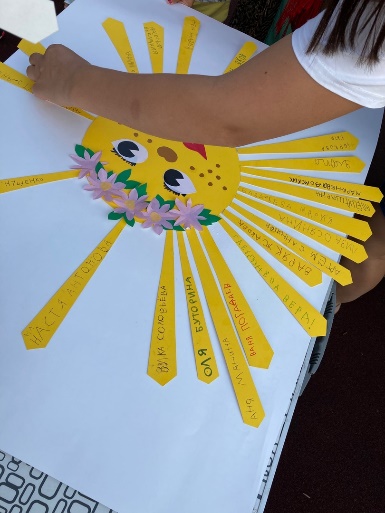 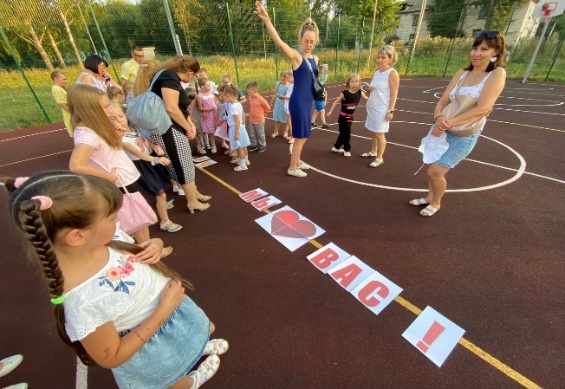 Вот такой замечательный учебный  год получился!